UlvesangMusik og tekst: Hans Henning Christiansen
1 af 3
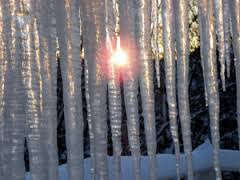 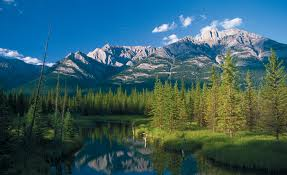 Selv de koldeste vintre
Kan ikke forhindre
En ulv i at blive lidt varm,
Og i Canadas skove
Kan ingen dyr sove
Om natten for hanulvens larm

:/ Jip jip jip jauh,
jip jip jip jauh,
Hør et forelsket ulvehyl. :/
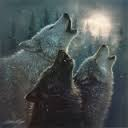 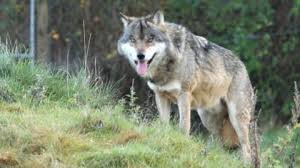 2 af 3
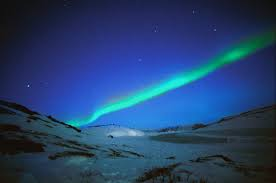 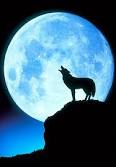 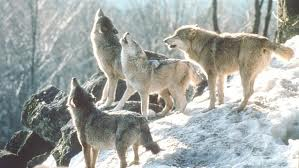 I de frostklare nætter 
hver hanulv sig sætter
på halen og nyser et nys.
Og så slikker den snuden 
og starter sin tuden
Mod fuldmånens sølvhvide lys.

Jip jip - - -
3 af 3
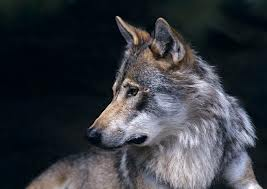 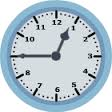 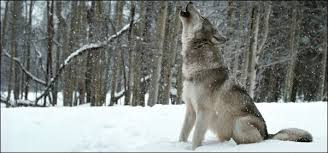 Mens de gamle i flokken
de kigger på klokken
og tænker: ”Hvornår går de hjem?”
Sætter unge rivaler 
sig på deres haler
og starter med fynd og med klem.

Jip jip - - -